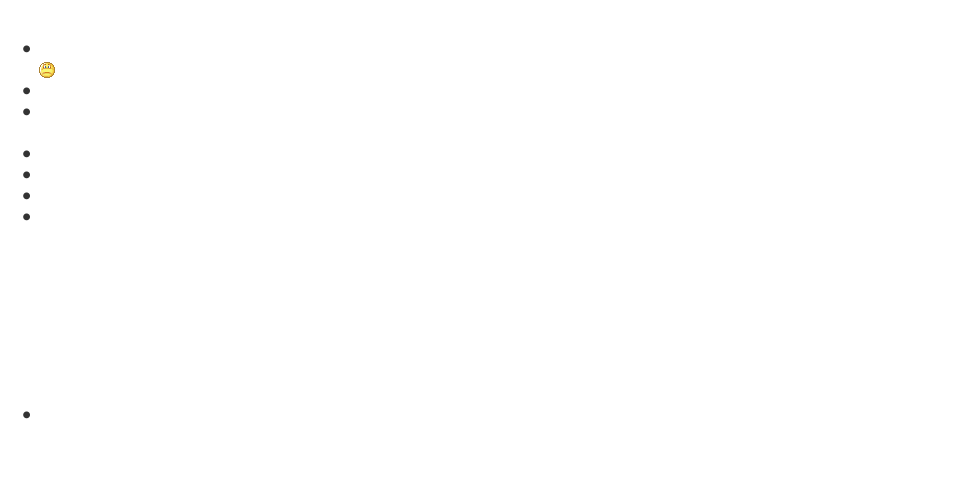 Cả 2 bạn đều được 9 nhé! Cố gắng phát huy nha!
Cô ơi bài kiểm tra văn bọn em được bao nhiêu điểm ạ?
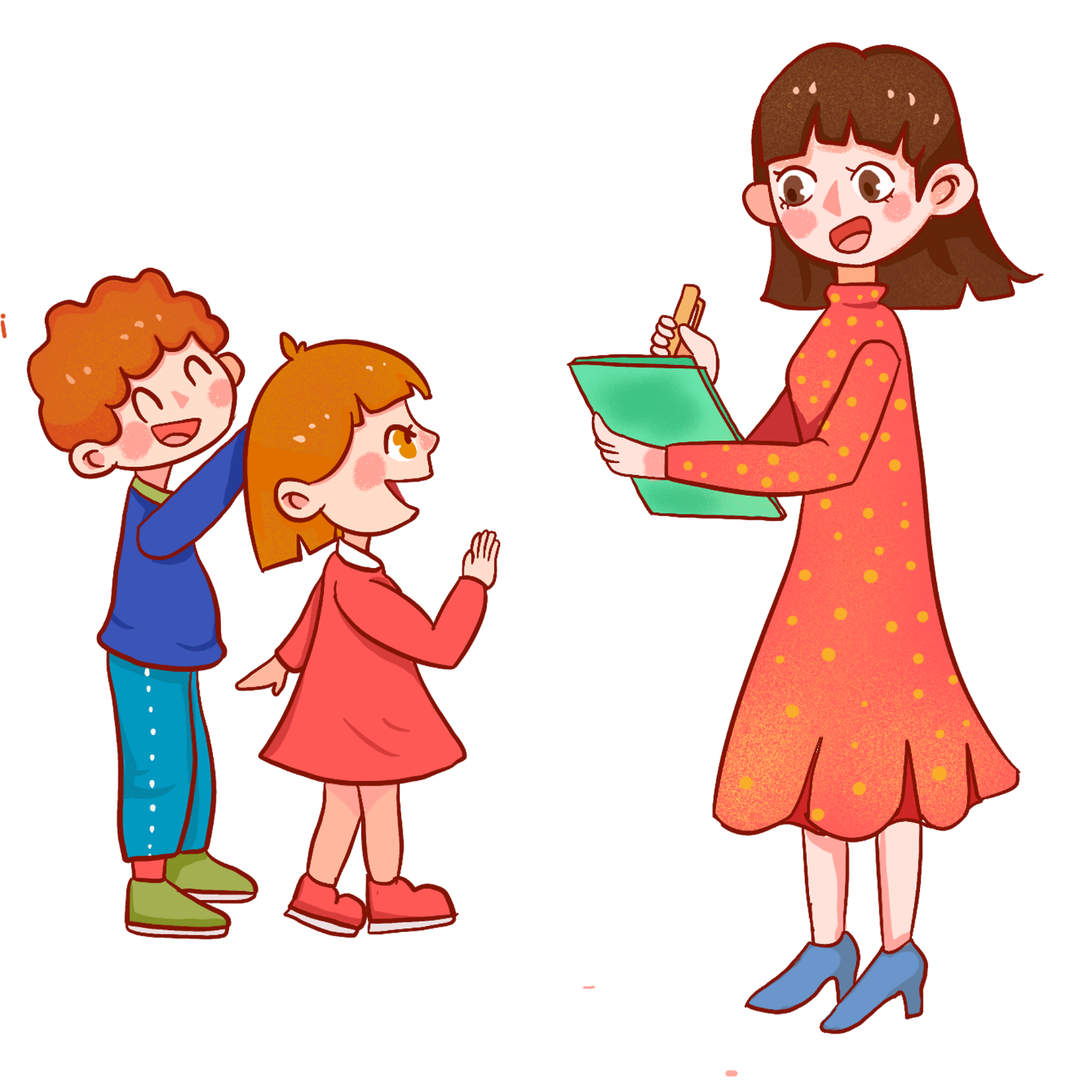 Dạ, bọn em cảm ơn cô ạ!
[Speaker Notes: Giáo án của Hạnh Nguyễn: https://www.facebook.com/HankNguyenn]
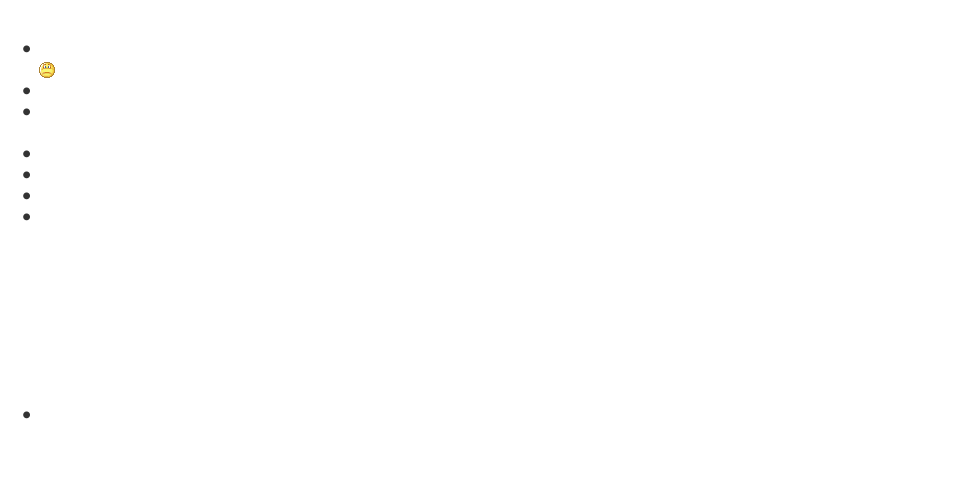 Hai con giỏi lắm! Tí bố sẽ thưởng
Bố ơi, cô giáo bảo bài kiểm tra văn cả 2 bọn con đều được 9. Cô còn bào cố gắng phát huy nữa ạ!
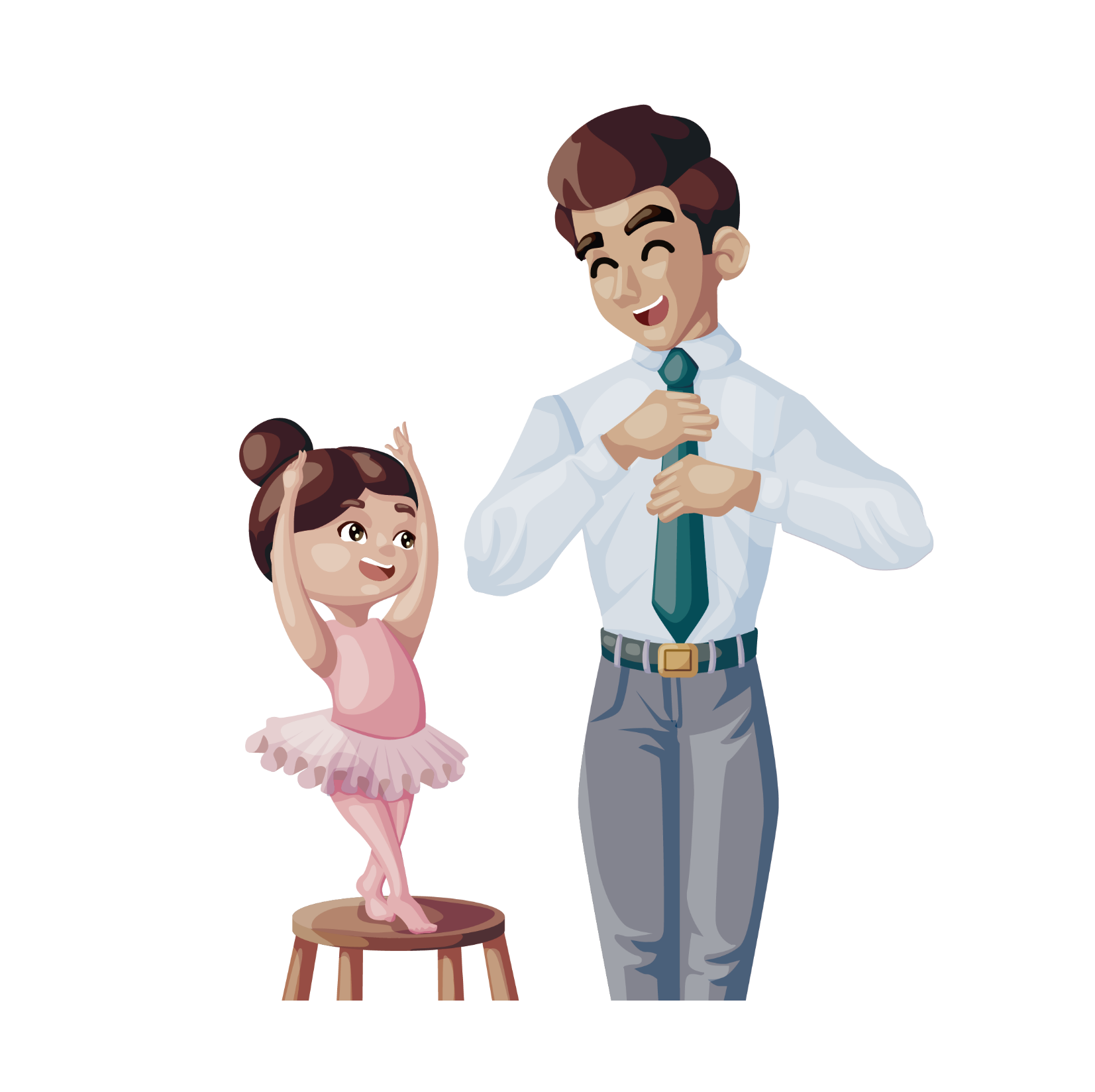 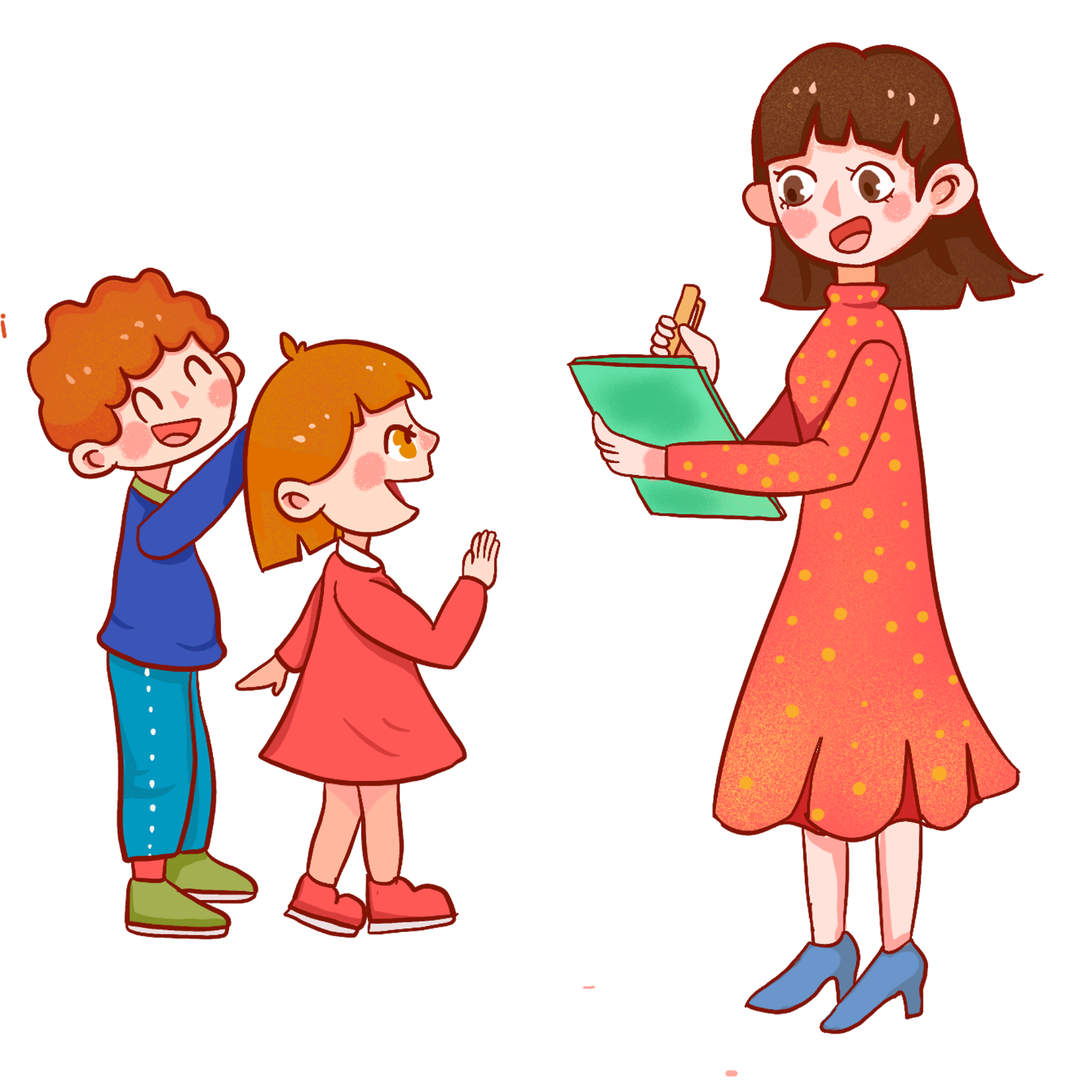 Dạ, thích quá!
[Speaker Notes: Giáo án của Hạnh Nguyễn: https://www.facebook.com/HankNguyenn]
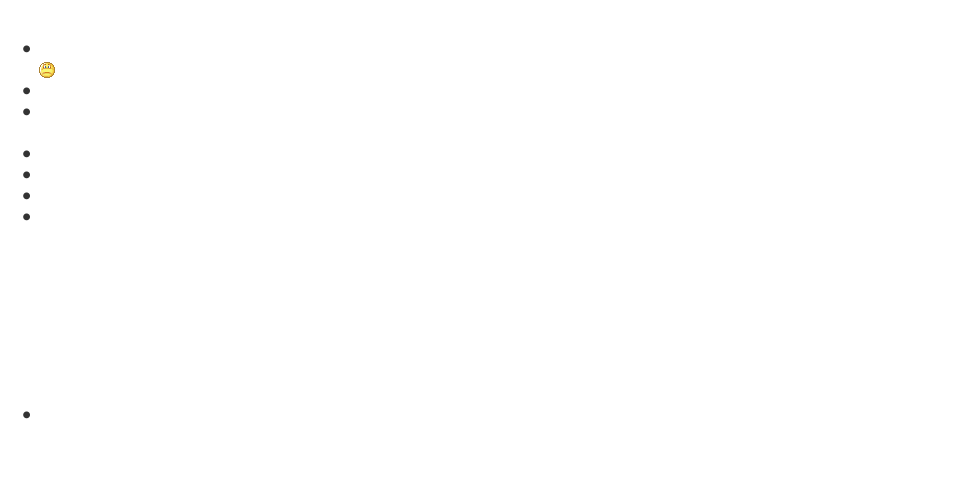 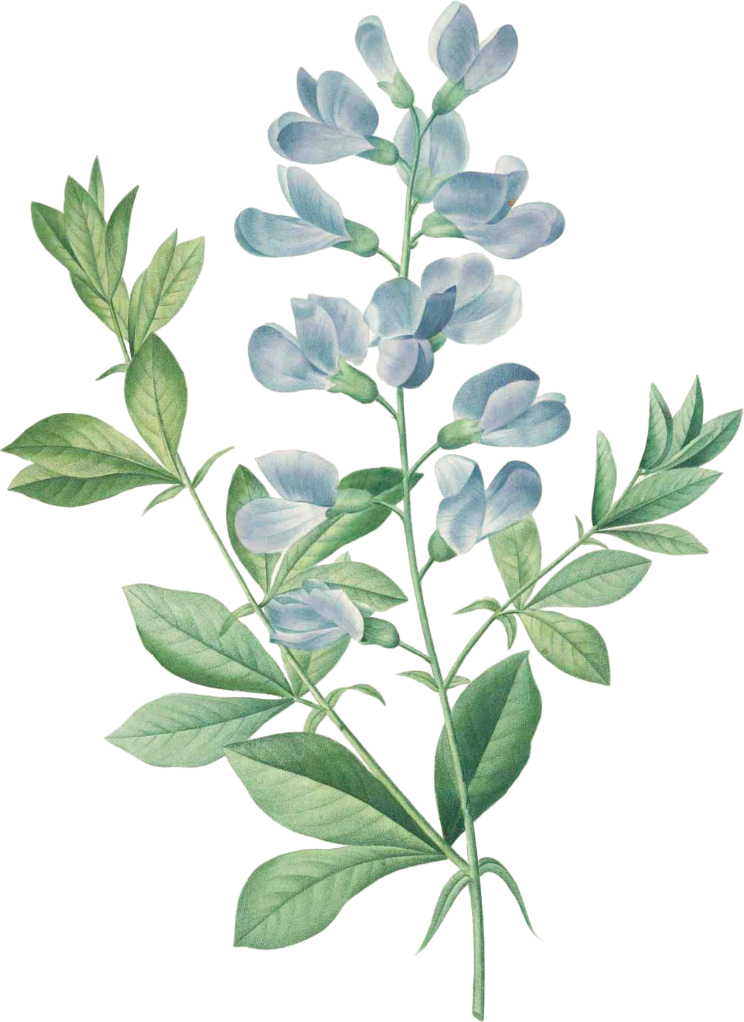 Cách dẫn trực tiếp, cách dẫn gián tiếp
[Speaker Notes: Giáo án của Hạnh Nguyễn: https://www.facebook.com/HankNguyenn]
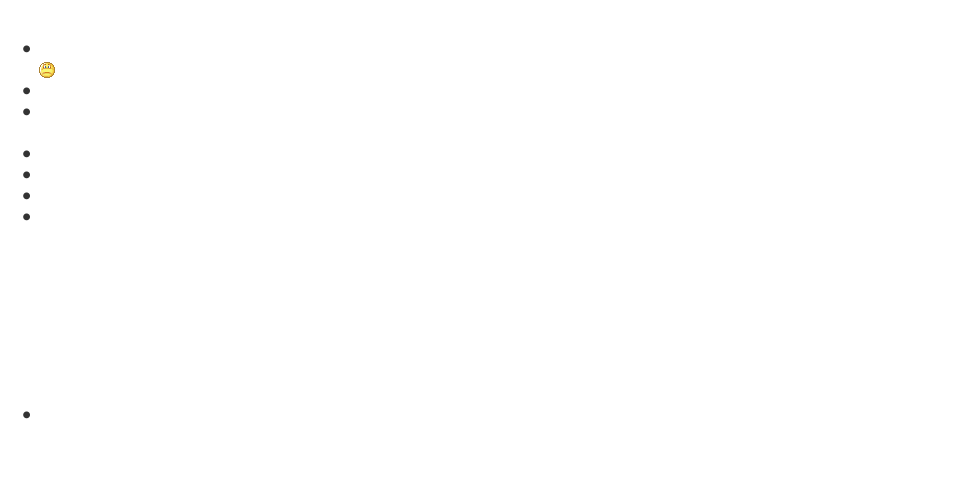 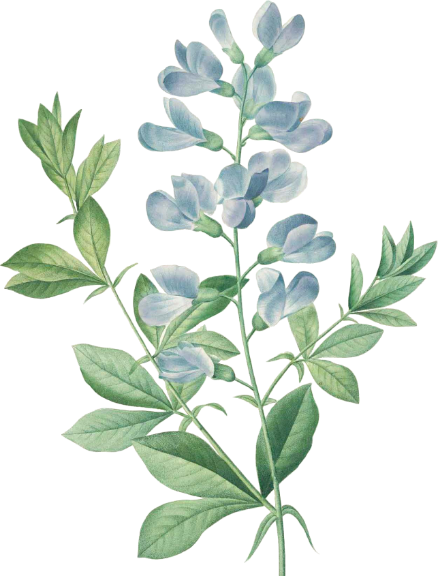 I. Cách dẫn trực tiếp
[Speaker Notes: Giáo án của Hạnh Nguyễn: https://www.facebook.com/HankNguyenn]
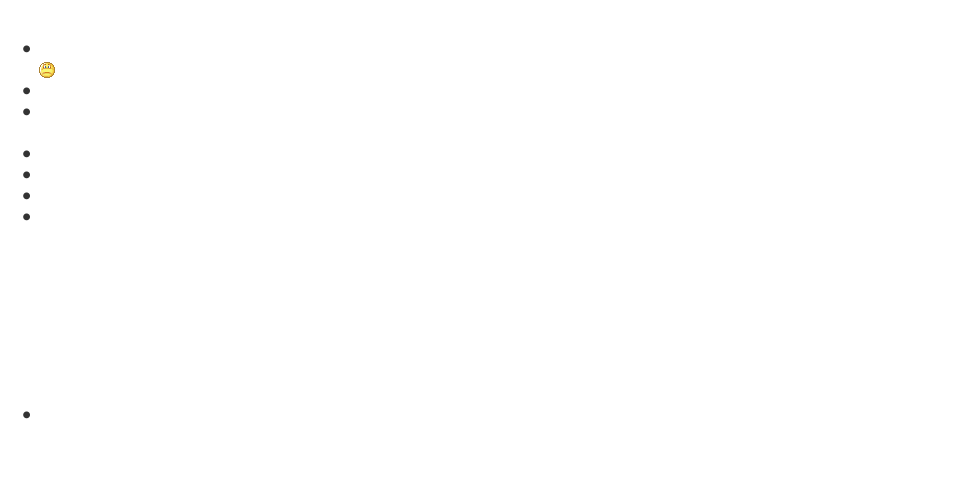 Phiếu bài tập (2’)
“Đấy, bác cũng chẳng “thèm” người là gì?” - Cháu đã nói vậy đấy.
dấu hai chấm và dấu ngoặc kép.
x
“Khách tới bất ngờ, chắc cu cậu chưa kịp quét tước, dọn dẹp, chưa kịp gấp chăn chẳng hạn” - Họa sĩ nghĩ thầm.
x
dấu hai chấm và dấu ngoặc kép.
[Speaker Notes: Giáo án của Hạnh Nguyễn: https://www.facebook.com/HankNguyenn]
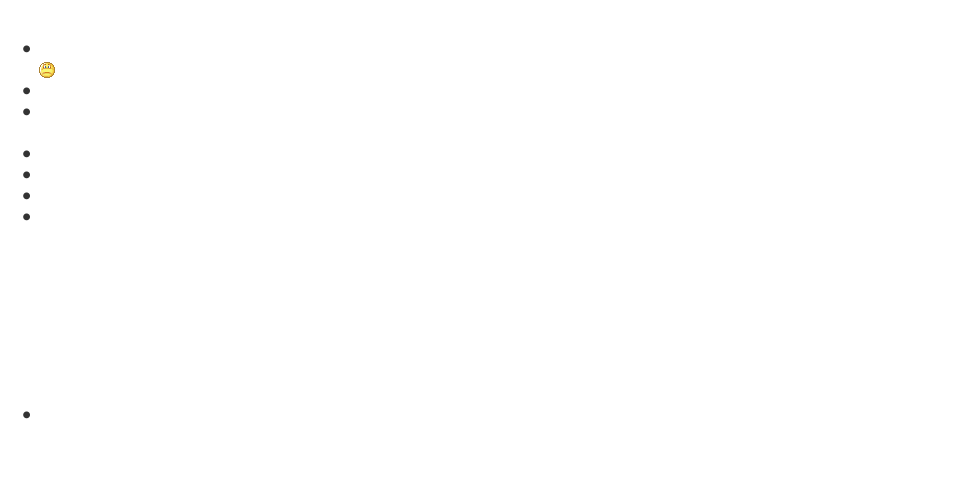 Nhận xét
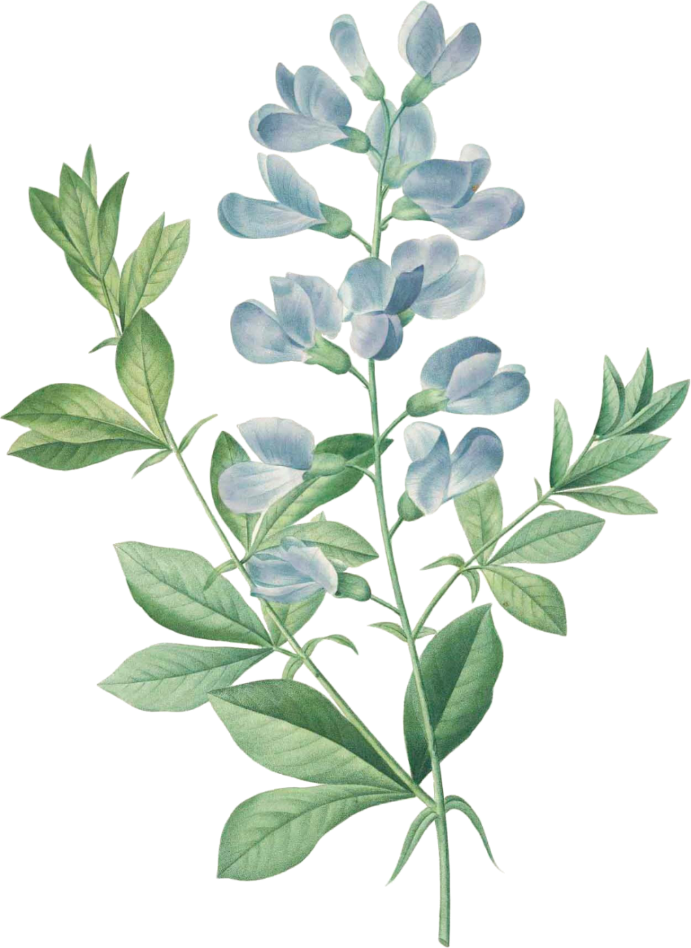 Nội dung in đậm trong các ví dụ: Được nhắc lại một cách nguyên vẹn
Dấu hiệu hình thức: Nằm trong dấu ngoặc kép và đứng sau dấu hai chấm
 Cách dẫn trực tiếp
[Speaker Notes: Giáo án của Hạnh Nguyễn: https://www.facebook.com/HankNguyenn]
Lưu ý
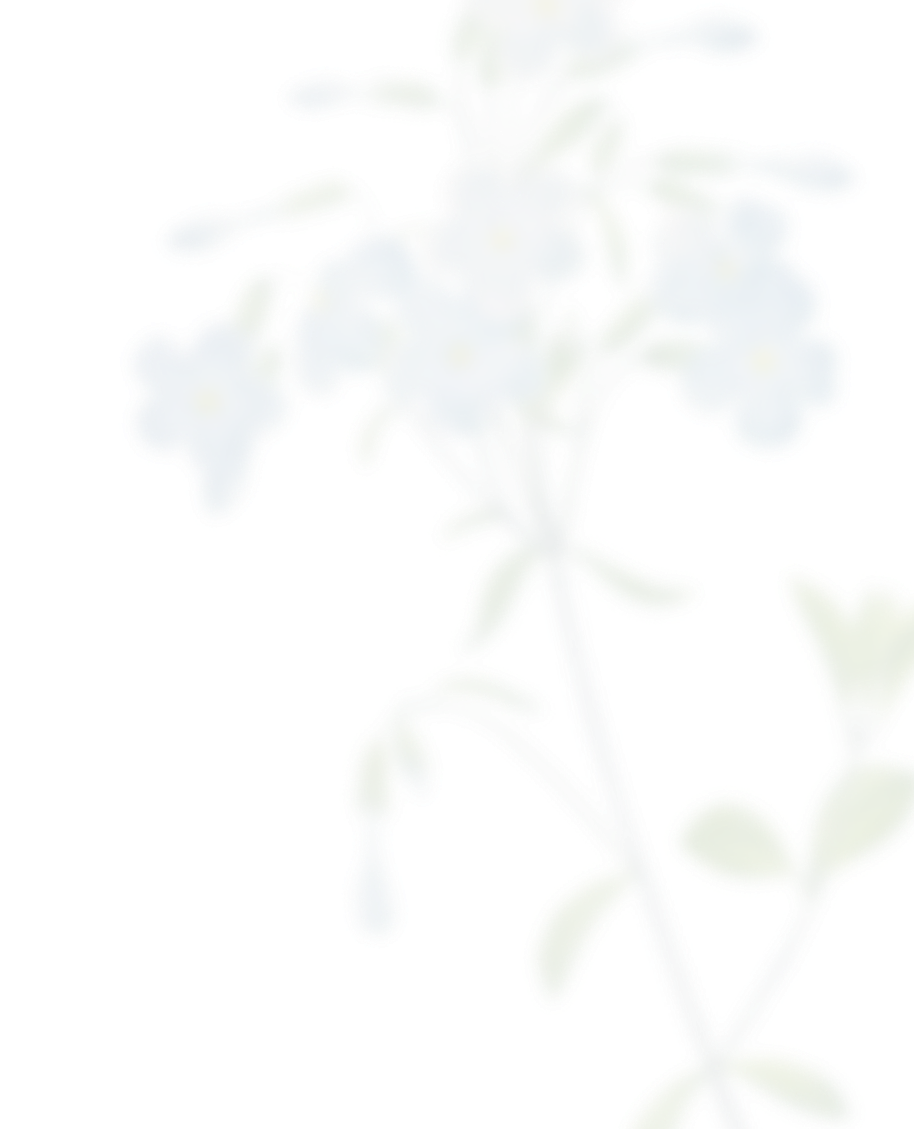 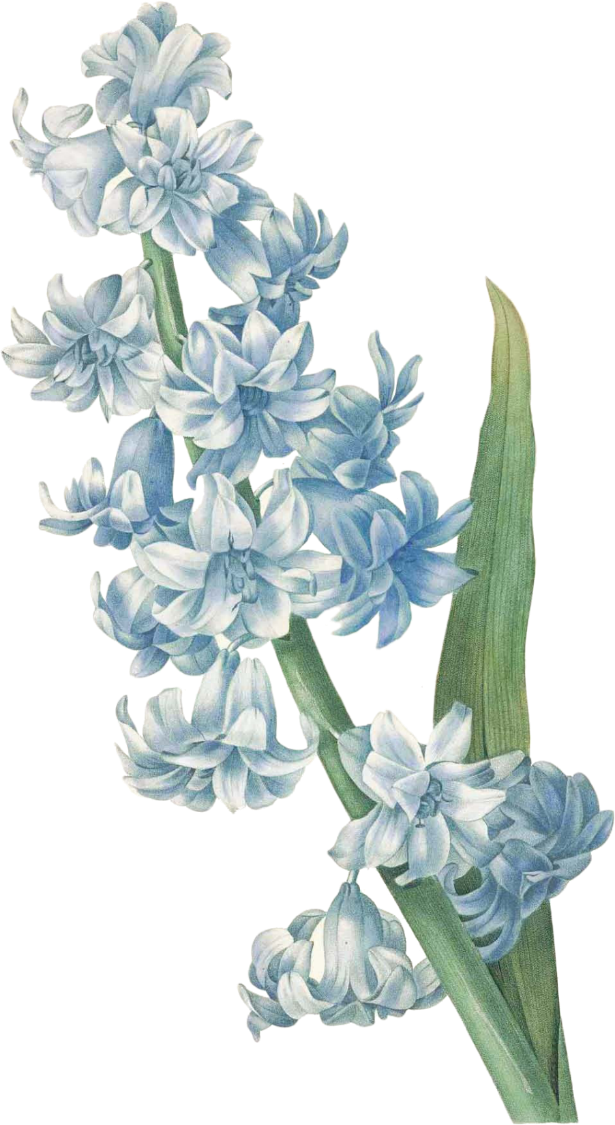 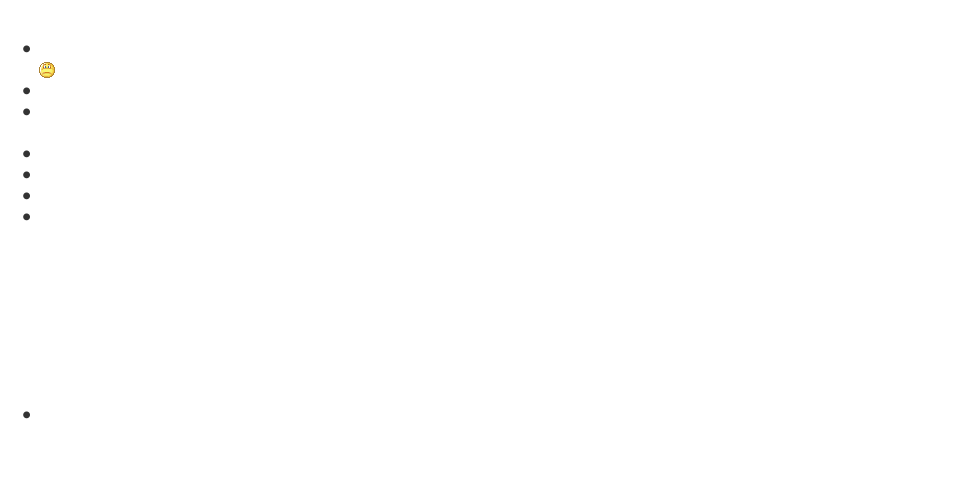 Lời đối thoại của các nhân vật cũng được xem là lời dẫn trực tiếp
Ví dụ: “Ông lão ôm thằng con út lên lòng, vỗ nhè nhẹ vào lưng nó khẽ hỏi:
- Húc kia! Thầy hỏi con nhé, con là con ai?
- Là con thầy mấy lị con u
Thế nhà ta ở đâu?
- Nhà ta ở làng chợ Dầu” (Làng – Kim Lân)
[Speaker Notes: Giáo án của Hạnh Nguyễn: https://www.facebook.com/HankNguyenn]
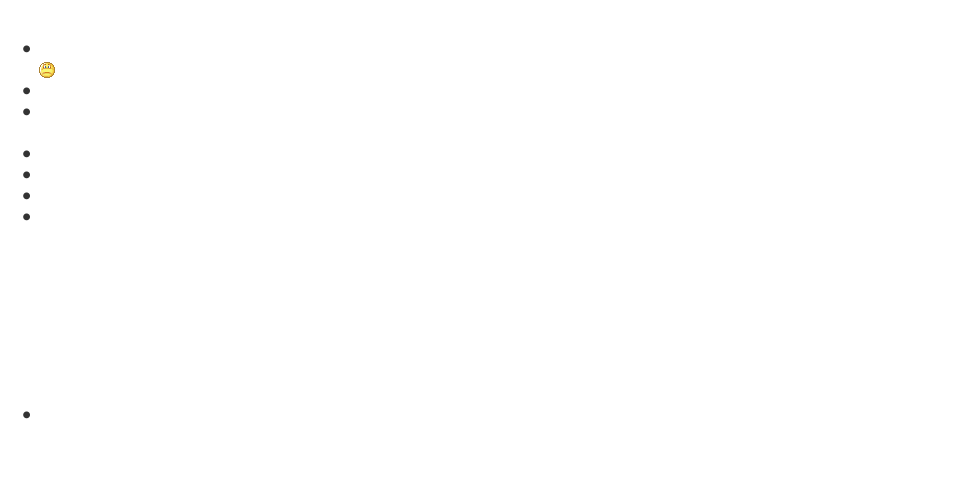 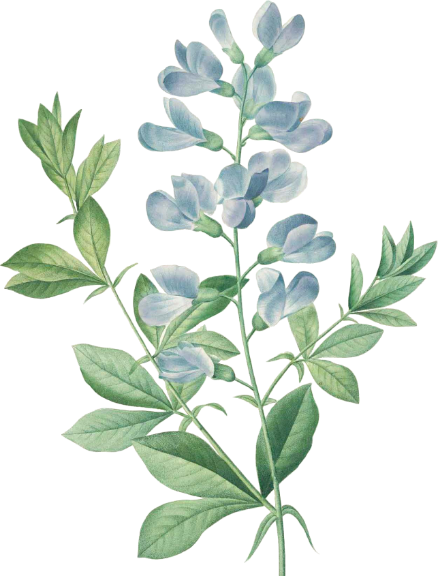 II. Cách dẫn gián tiếp
[Speaker Notes: Giáo án của Hạnh Nguyễn: https://www.facebook.com/HankNguyenn]
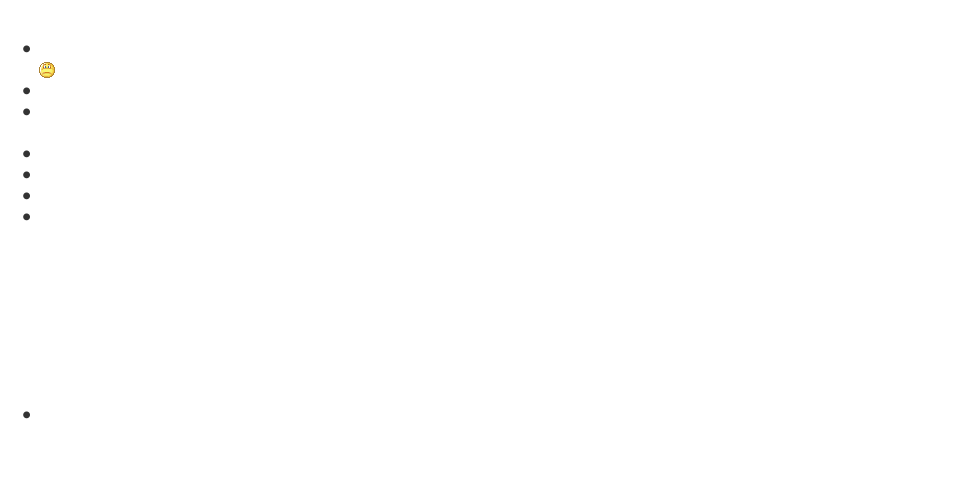 Phiếu bài tập (2’)
Thêm “rằng”, “là”
x
Không có
Thay “rằng” thành “là”
x
Từ “rằng”
[Speaker Notes: Giáo án của Hạnh Nguyễn: https://www.facebook.com/HankNguyenn]
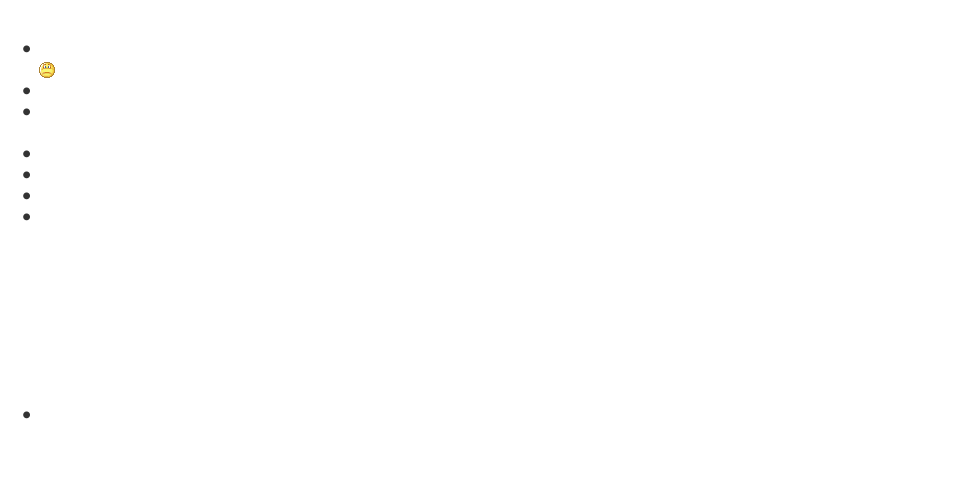 Nhận xét
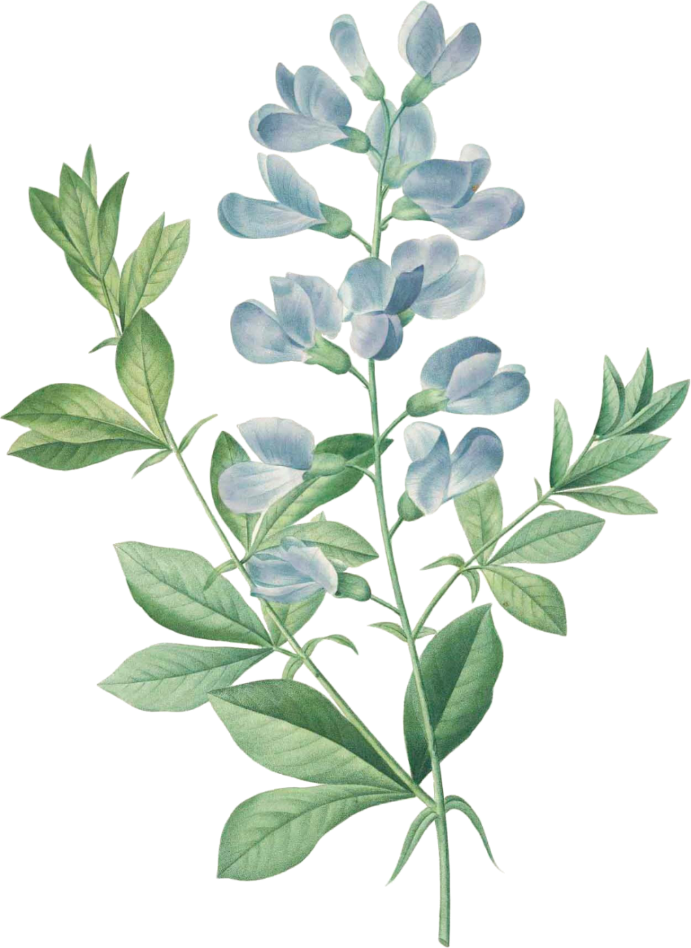 Nội dung in đậm trong các ví dụ: Được thuật lại
Dấu hiệu hình thức: Không được đặt trong dấu ngoặc kép
 Cách dẫn gián tiếp
[Speaker Notes: Giáo án của Hạnh Nguyễn: https://www.facebook.com/HankNguyenn]
Lưu ý
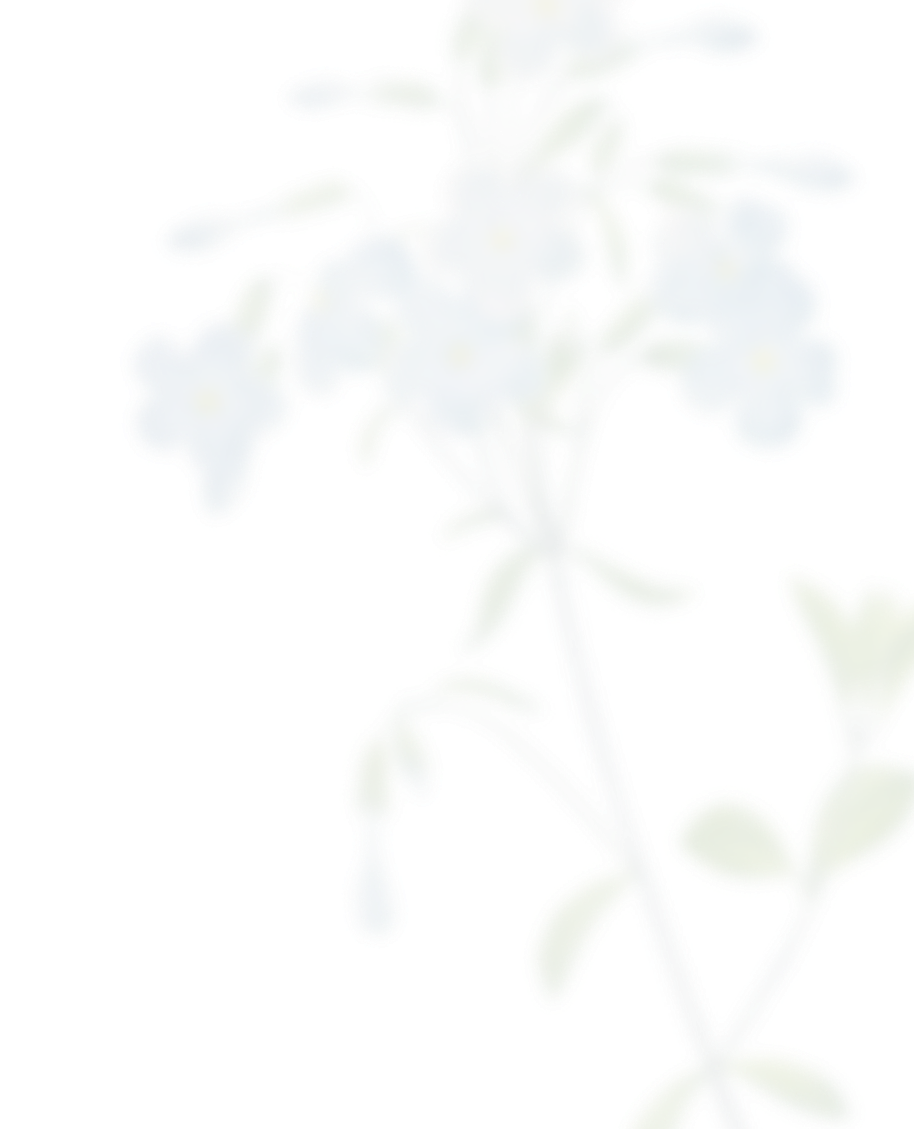 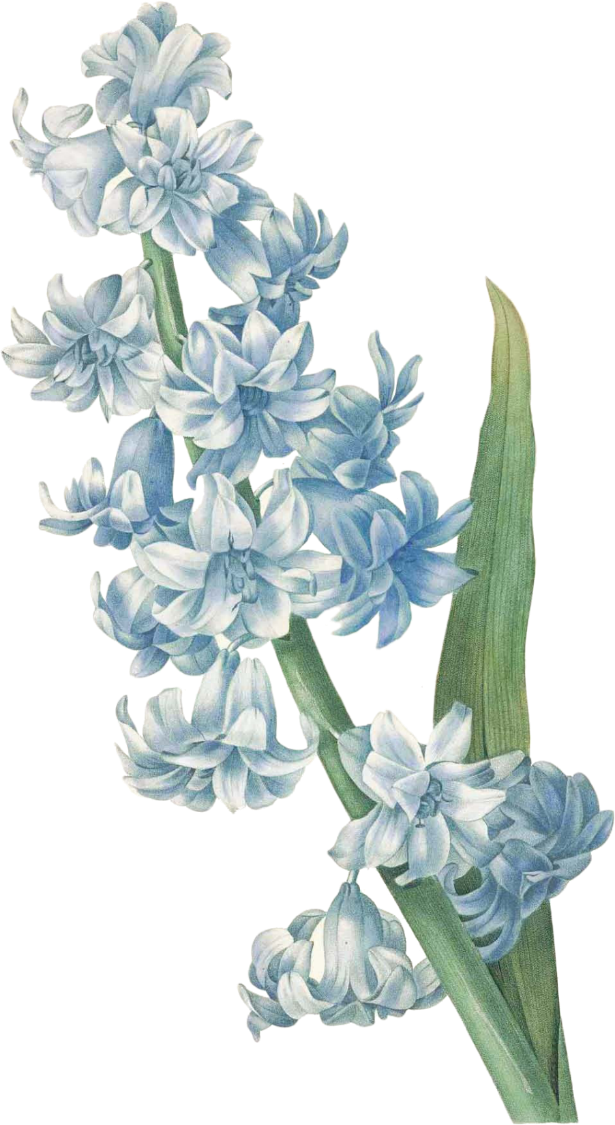 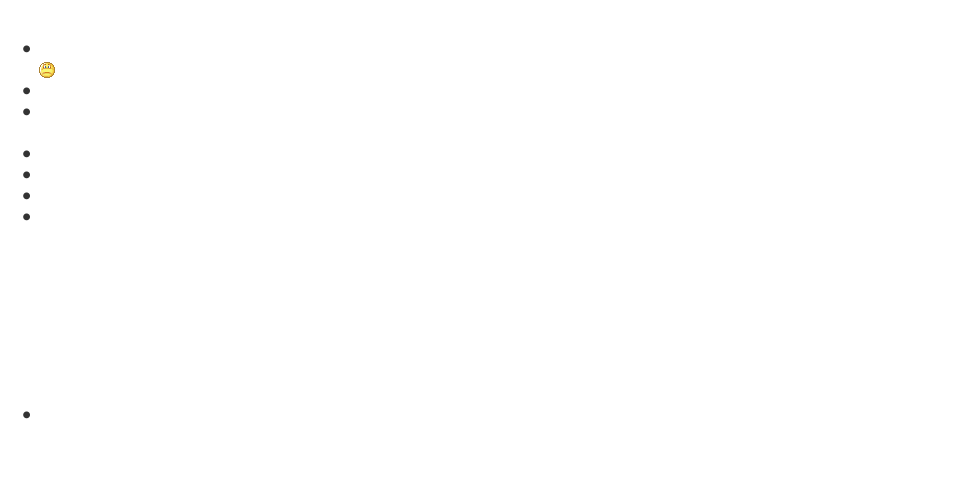 Có thể  chuyển từ lời dẫn trực tiếp sang lời dẫn gián tiếp (hoặc ngược lại) cần chú ý điều chỉnh cho thích hợp
Ví dụ: Nam nói “Ngày mai tôi đi Hà Nội.”
 Nam nói rằng ngày mai bạn ấy đi HN.
[Speaker Notes: Giáo án của Hạnh Nguyễn: https://www.facebook.com/HankNguyenn]
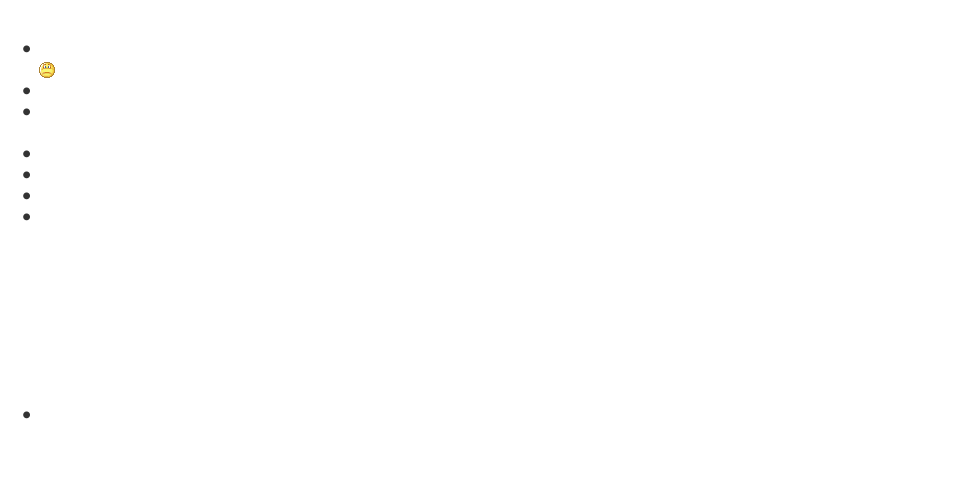 Thảo luận nhóm (3’) 
So sánh cách dẫn trực tiếp và cách dẫn gián tiếp
Đều là dẫn lời nói hay ý nghĩ của một người, một nhân vật
- Dẫn nguyên văn.
- Thuật lại có điều chỉnh.
- Không đặt trong dấu ngoặc kép.
- Đặt trong đấu ngoặc kép.
[Speaker Notes: Giáo án của Hạnh Nguyễn: https://www.facebook.com/HankNguyenn]
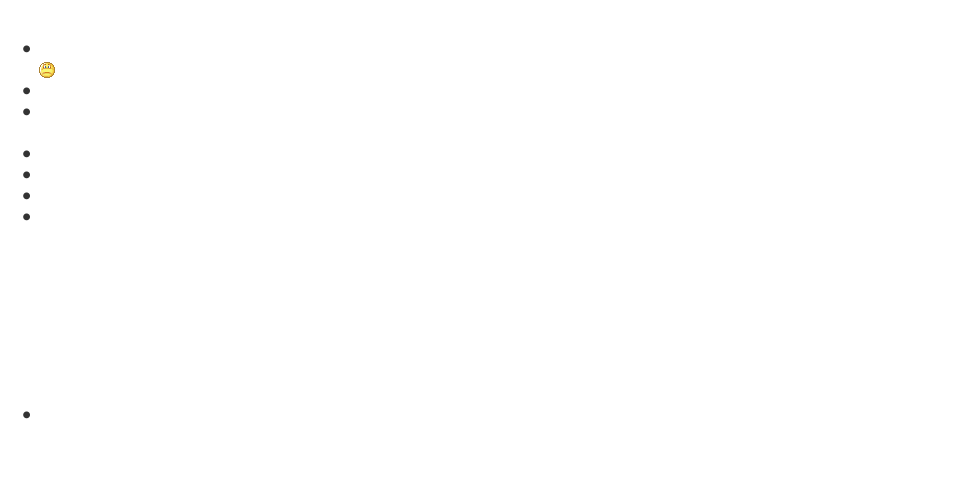 Cách chuyển lời dẫn trực tiếp thành lời dẫn gián tiếp:
B1: Bỏ dấu hai chấm dấu ngoặc kép.
B2: Chuyển chủ ngữ ở lời dẫn trực tiếp theo ngôi thích hợp.
VD: Bấy giờ bà mẹ mới vui lòng nói: “Chỗ này là chỗ con ta ở được đây.”
 Bấy giờ bà mẹ mới vui lòng nói rằng đây là chỗ con bà ở được
[Speaker Notes: Giáo án của Hạnh Nguyễn: https://www.facebook.com/HankNguyenn]
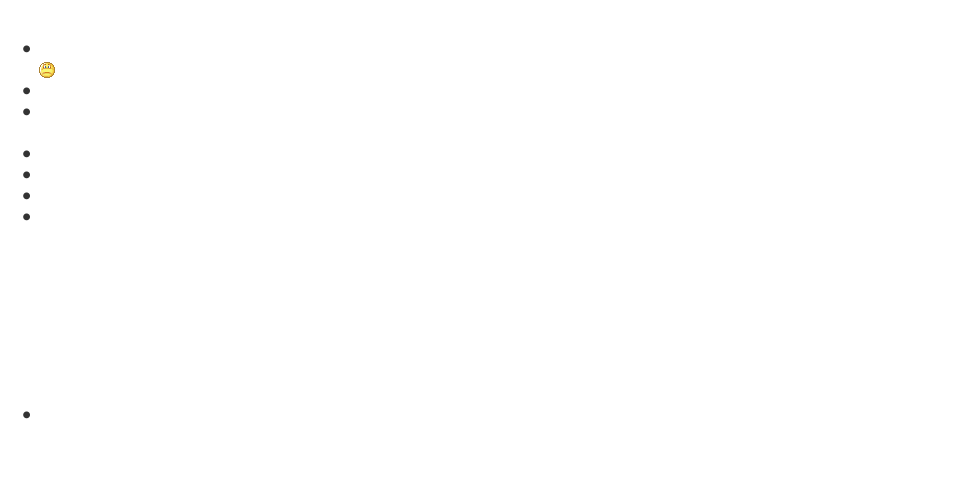 Hãy thuật lại lời nhân vật Vũ Nương trong đoạn trích sau đây theo cách dẫn gián tiếp.
Bài tập nhanh
Hôm sau Linh Phi lấy một cái túi bằng lụa tía, đựng mười hạt minh châu, sai sứ giả Xích Hỗn đưa Phan ra khỏi nước. Vũ Nương nhân đó cũng đưa gửi một chiếc hoa vàng mà dặn: 

	- Nhờ nói hộ với chàng Trương, nếu còn nhớ chút tình xưa nghĩa cũ, thì xin lập một đàn giải oan ở bên sông, đốt cây đèn thần chiếu xuống nước, tôi sẽ trở về.
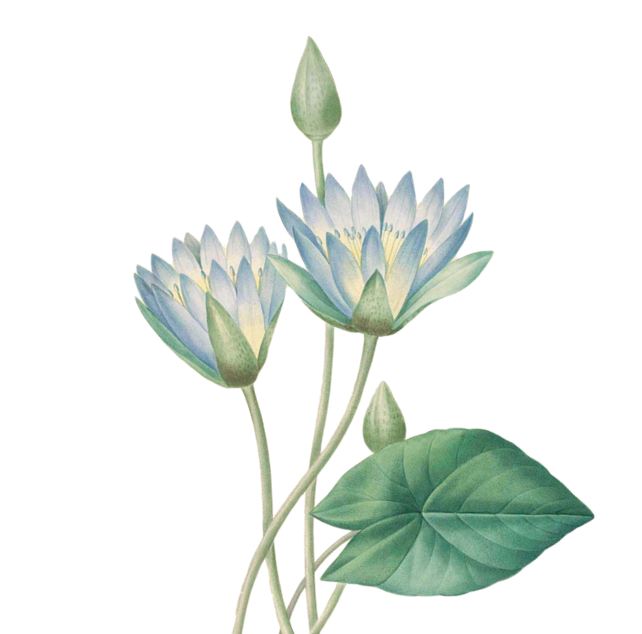 [Speaker Notes: Giáo án của Hạnh Nguyễn: https://www.facebook.com/HankNguyenn]
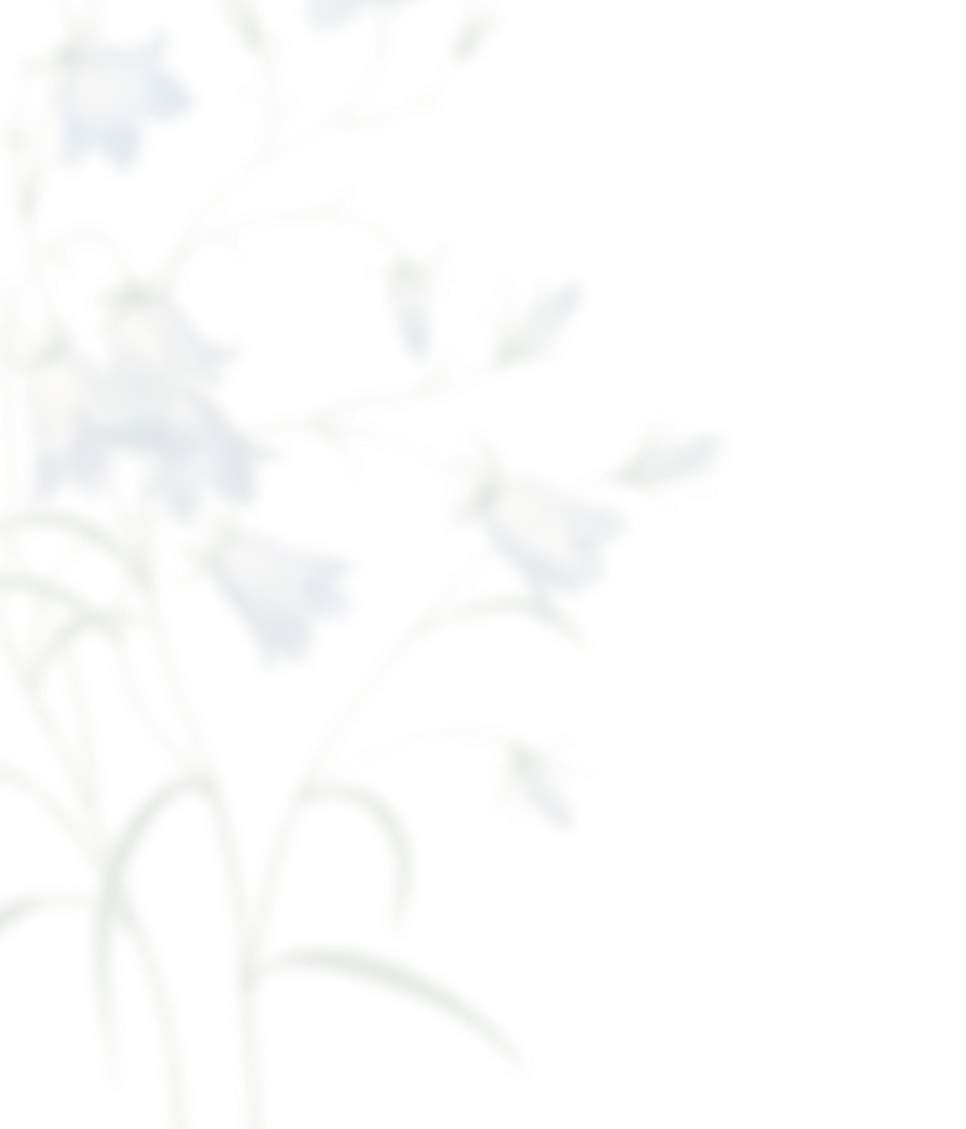 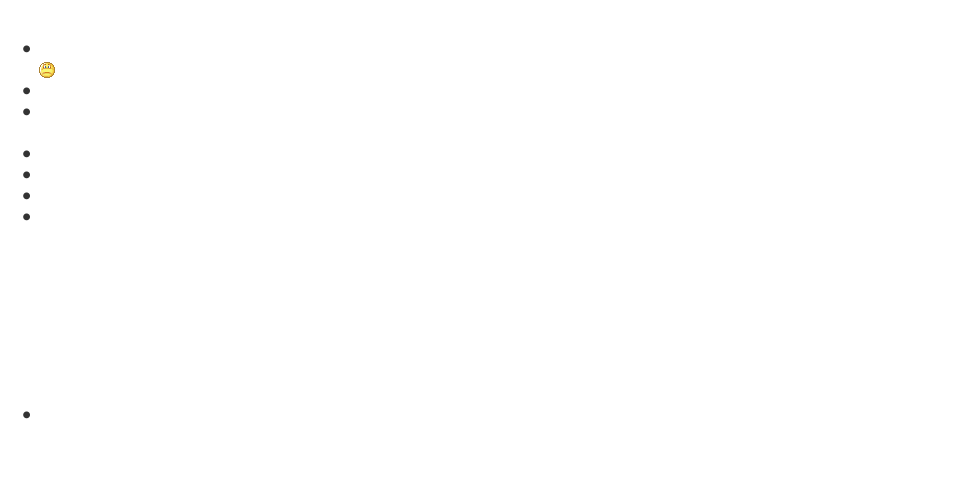 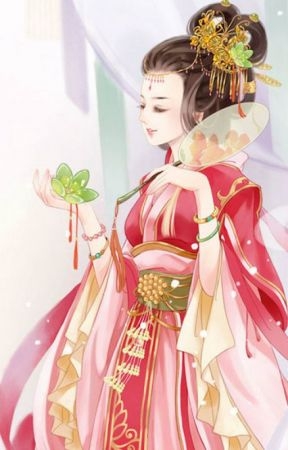 Hôm sau, Linh Phi lấy một cái túi bằng lụa tía, đựng mười hạt minh châu, sai sứ giả Xích Hỗn đưa Phan ra khỏi nước. Vũ Nương nhân đó cũng đưa gửi một chiếc hoa vàng và dặn Phan rằng nhờ nói hộ với chàng Trương rằng nếu còn chút tình xưa nghĩa củ, xin lập một đàn giải oan ở bến sông, đốt cây đèn thần chiếu	 xuống nước, Vũ Nương sẽ trở về.
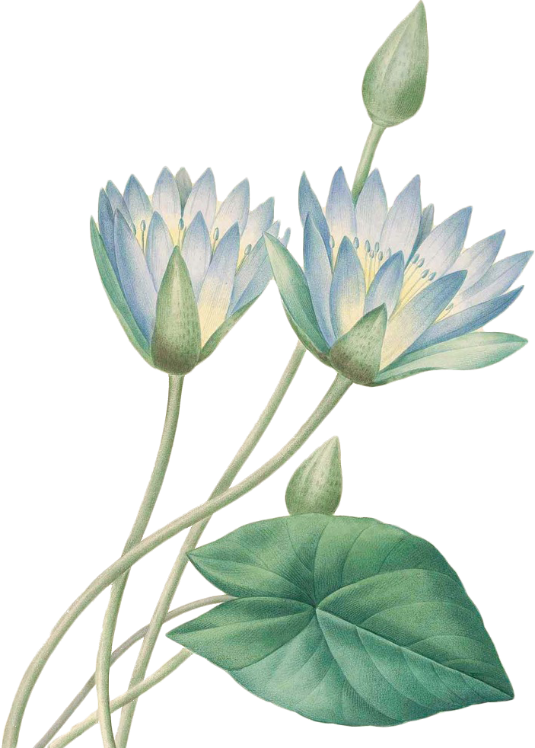 [Speaker Notes: Giáo án của Hạnh Nguyễn: https://www.facebook.com/HankNguyenn]
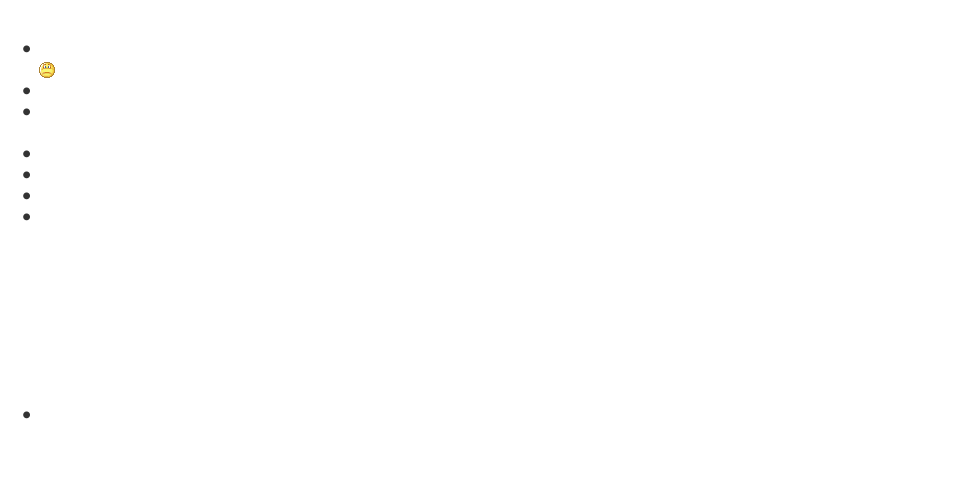 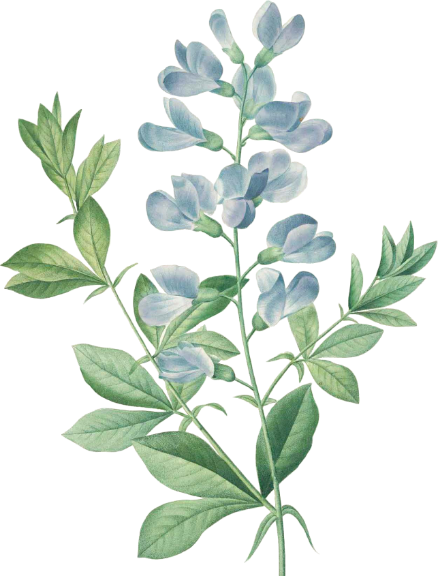 III. Luyện tập
[Speaker Notes: Giáo án của Hạnh Nguyễn: https://www.facebook.com/HankNguyenn]
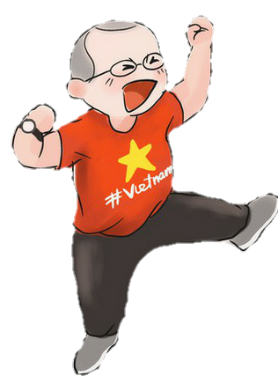 Xây Dựng Đội Hình Cùng
HLV Park Hang Seo
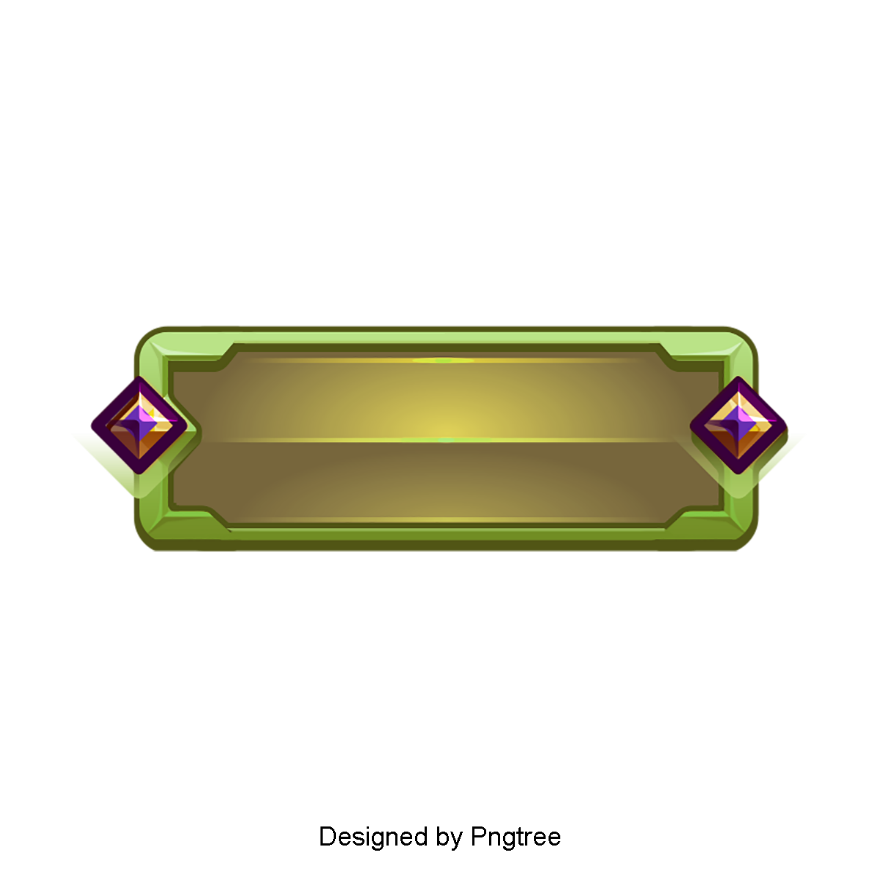 PLAY
[Speaker Notes: Giáo án của Hạnh Nguyễn: https://www.facebook.com/HankNguyenn]
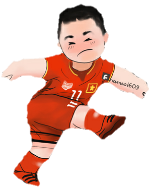 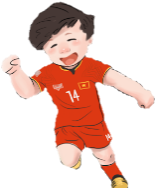 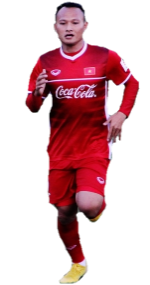 11
10
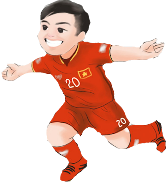 A.Đ
C.P
9
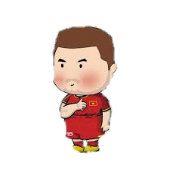 8
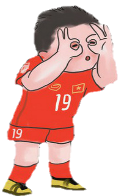 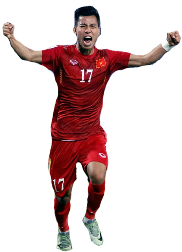 T.H
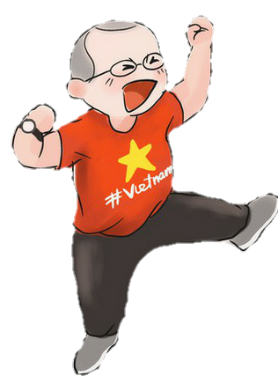 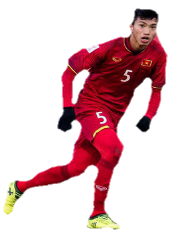 V.Đ
7
6
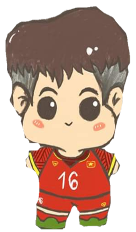 Q.H
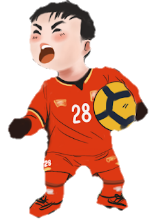 Đ.H
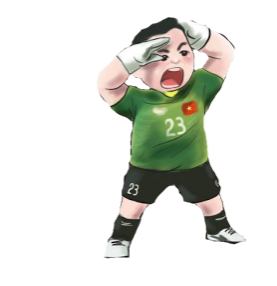 5
4
3
2
V.V.T
Đ.V.H
Đ.D.M
T.Đ.T
1
Đ.V.L
[Speaker Notes: Giáo án của Hạnh Nguyễn: https://www.facebook.com/HankNguyenn]
Dòng nào thực hiện đúng cách dẫn gián tiếp?
A. Cúc nói với Mai rằng: bố của tôi rất nghiêm khắc .
B. Cúc nói với Mai là bố của tôi rất nghiêm khắc .
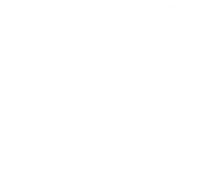 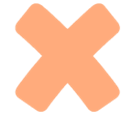 C. Cúc nói với Mai là bố của bạn ấy rất nghiêm khắc .
D. Cúc nói với Mai : “ Bố của tôi rất nghiêm khắc”
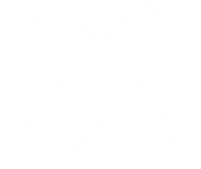 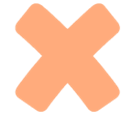 [Speaker Notes: Giáo án của Hạnh Nguyễn: https://www.facebook.com/HankNguyenn]
Trong các câu sau, câu nào có 
lời dẫn trực tiếp?
A. An nói với Nam là năm nay, An quyết tâm học tập, không mê chơi nữa.
B. An nói với Nam: “Năm nay, tôi quyết tâm học tập, không mê chơi nữa”.
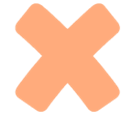 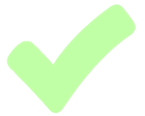 C. An nói với Nam là năm nay, bạn ấy quyết tâm học tập, không mê chơi nữa
D. An nói với Nam là năm nay, cậu ấy quyết tâm học tập, không mê chơi nữa .
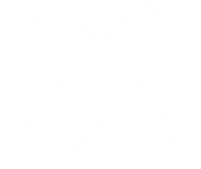 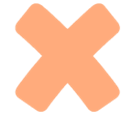 [Speaker Notes: Giáo án của Hạnh Nguyễn: https://www.facebook.com/HankNguyenn]
Trong trường hợp trích dẫn gián tiếp ý kiến của người khác:
A. Chúng ta có thể nêu hoặc cũng có thể không nêu thông tin về xuất xứ của ý kiến đó.
B. Chúng ta vẫn phải nêu thông tin về xuất xứ của ý kiến đó.
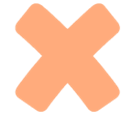 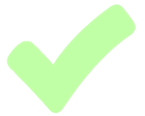 C. Chúng ta không cần thiết nêu thông tin về xuất xứ của ý kiến đó.
D. Chúng ta bỏ qua thông tin về xuất xứ của ý kiến đó
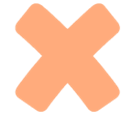 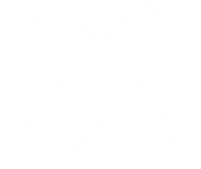 [Speaker Notes: Giáo án của Hạnh Nguyễn: https://www.facebook.com/HankNguyenn]
Điền cụm từ thích hợp vào chỗ trống:
Lời dẫn trực tiếp thường được đặt sau dấu hai chấm và...
A. Nhắc lại nguyên văn
B. Nhắc lại ý chính
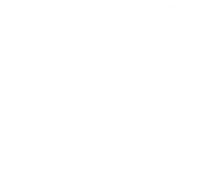 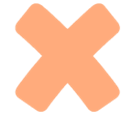 C. Nhắc lại một phần
D. Nhắc lại từ khóa
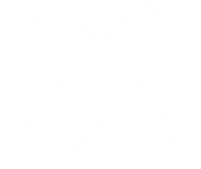 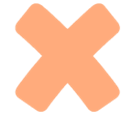 [Speaker Notes: Giáo án của Hạnh Nguyễn: https://www.facebook.com/HankNguyenn]
Nhận định nào nói đầy đủ nhất dấu hiệu để nhận ra lời nói của nhân vật được dẫn ra trong 
các tác phẩm văn xuôi?
A. Thường được viết tách ra như kiểu viết đoạn văn.
B. Có thêm dấu gạch ngang ở đầu lời nói.
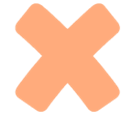 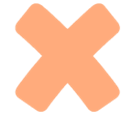 C. Cả A và B đều đúng
D. Cả A và B đều sai.
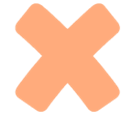 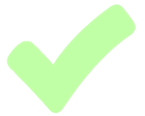 [Speaker Notes: Giáo án của Hạnh Nguyễn: https://www.facebook.com/HankNguyenn]
Các từ LÀ, RẰNG nối giữa hai phần của câu là một trong những dấu hiệu hình thức cho biết phần tiếp theo đó sẽ là?
A. Chỉ có thể là lời dẫn gián tiếp
B. Chỉ có thể là lời dẫn trực tiếp
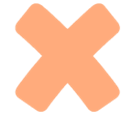 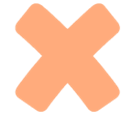 C. Có thể là lời dẫn trực tiếp hoặc lời dẫn gián tiếp
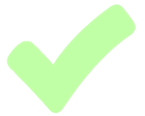 [Speaker Notes: Giáo án của Hạnh Nguyễn: https://www.facebook.com/HankNguyenn]
2 ví dụ sau là lời dẫn trực tiếp hay gián tiếp, đó là lời nói hay ý nghĩ của nhân vật?
a) Nó cứ làm in như nó trách tôi; nó kêu ư ử, nhìn tôi, như muốn bảo tôi rằng: A! Lão già tệ lắm! Tôi ăn ở với lão như thế mà lão đối xử với tôi như thế này à?”.
b) Sau khi thằng con đi, lão tự bảo rằng: “Cái vườn là của con ta. Hồi còn mồ ma mẹ nó, mẹ nó cố thắt lưg buộc bụng, dè sẻn mãi, mới để ra được năm mươi đồng bạc tậu. Hồi ấy, mọi thức còn rẻ cả…”
A. Trực tiếp (a - lời nói; b - ý nghĩ)
B. Gián tiếp (a - lời nói; b - ý nghĩ)
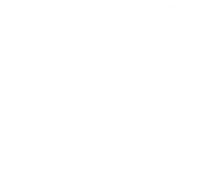 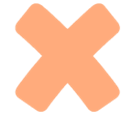 C. Trực tiếp (a - ý nghĩ; b - lời nói)
D. Trực tiếp, cả 2 đều dẫn ý nghĩ
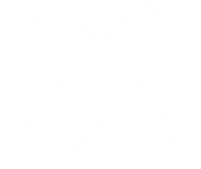 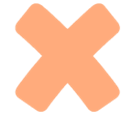 [Speaker Notes: Giáo án của Hạnh Nguyễn: https://www.facebook.com/HankNguyenn]
Trong trường hợp trích dẫn quá dài và người dẫn muốn lược bỏ phần không cần yếu trong lời trích dẫn đối lập luận của mình thì:
A. Phần bị lược bỏ phải đặt trong dấu móc { }
B. Phần bị lược bỏ phải đặt trong dấu ngoặc vuông [ ]
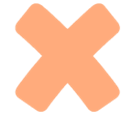 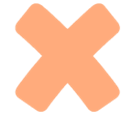 C. Phần bị lược bỏ có thể đặt trong dấu ngoặc vuông [] hoặc dấu ngoặc đơn ()
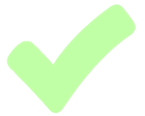 [Speaker Notes: Giáo án của Hạnh Nguyễn: https://www.facebook.com/HankNguyenn]
Có mấy cách dẫn lời nói hay ý nghĩ của một người, một nhân vật?
A. Bốn
B. Ba
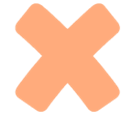 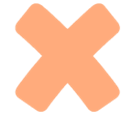 C. Hai
D. Một
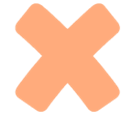 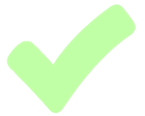 [Speaker Notes: Giáo án của Hạnh Nguyễn: https://www.facebook.com/HankNguyenn]
Nhận xét nào sau đây không đúng về 
lời dẫn gián tiếp?
A. Thuật lại lời nói hay ý nghĩ của  hoặc nhân vật
B. Lời nói của nhận vật được trích dẫn nguyên văn
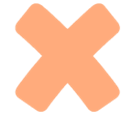 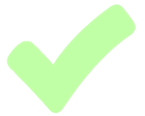 C. lời dẫn gián tiếp không đặt trong dấu ngoặc kép.
D. Lời nói của nhân vật được điều chỉnh cho thích hợp
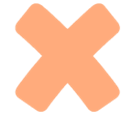 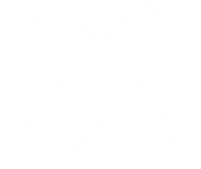 [Speaker Notes: Giáo án của Hạnh Nguyễn: https://www.facebook.com/HankNguyenn]
Cách dẫn trực tiếp là gì?
A. Thuật lại lời hay ý nghĩ của người hoặc nhân vật, có điều chỉnh cho thích hợp, lời dẫn gián tiếp
B. Trích dẫn lời nhân vật theo ý của mình
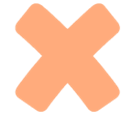 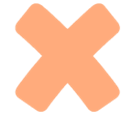 C. Nhắc lại nguyên văn lời nói/ ý nghĩ của người/ nhân vật, lời dẫn trực tiếp được đặt trong dấu “”
D. Nhắc lại nguyên văn lời nói /ý nghĩ của người/ nhân vật và đặt lời nói hay ý nghĩ đó vào trong dấu --
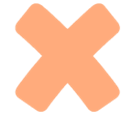 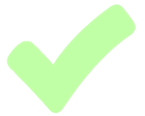 [Speaker Notes: Giáo án của Hạnh Nguyễn: https://www.facebook.com/HankNguyenn]
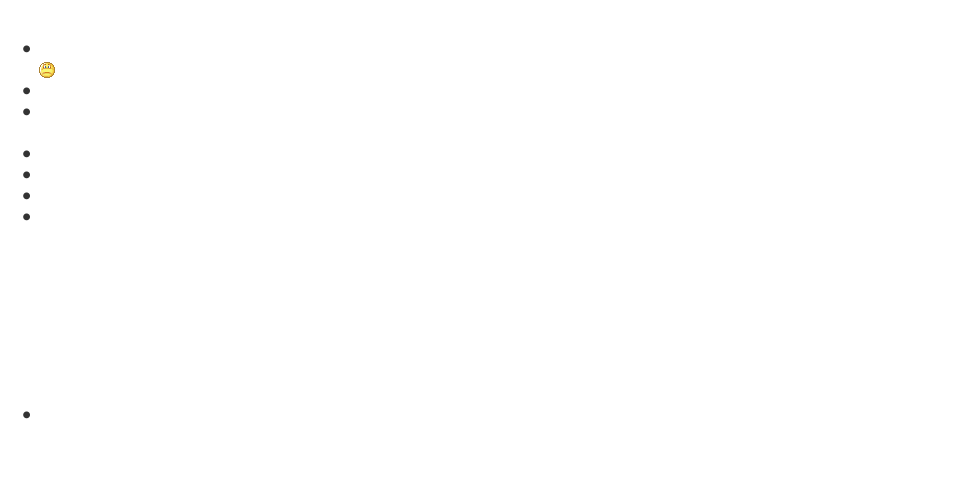 Hướng dẫn tự học
Tập đặt lời dẫn trực tiếp sau đó chuyển thành lời dẫn gián tiếp
Đọc trước và soạn bài: “Sự phát triển của từ vựng’
Học thuộc ghi nhớ + Hoàn thiện BT vào vở
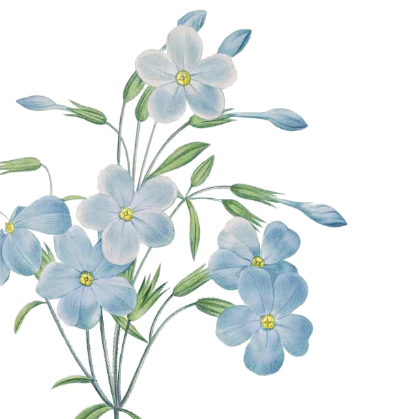 [Speaker Notes: Giáo án của Hạnh Nguyễn: https://www.facebook.com/HankNguyenn]
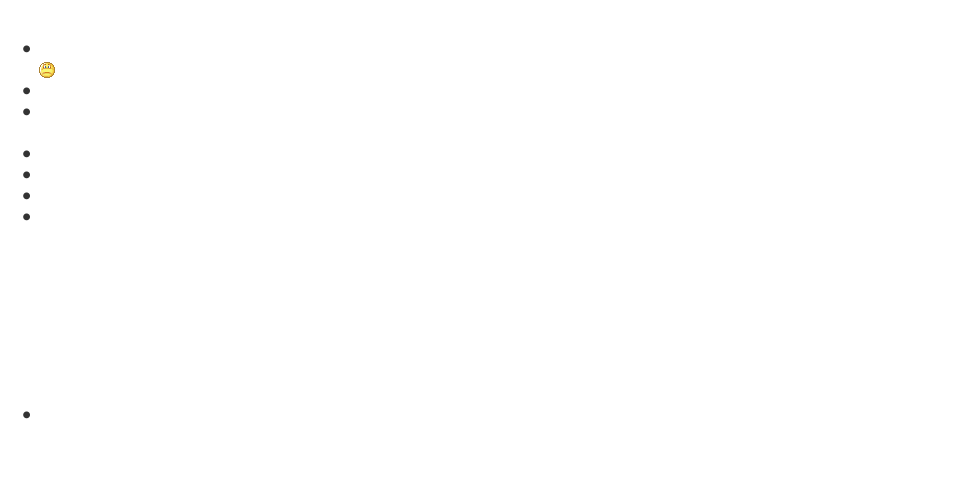 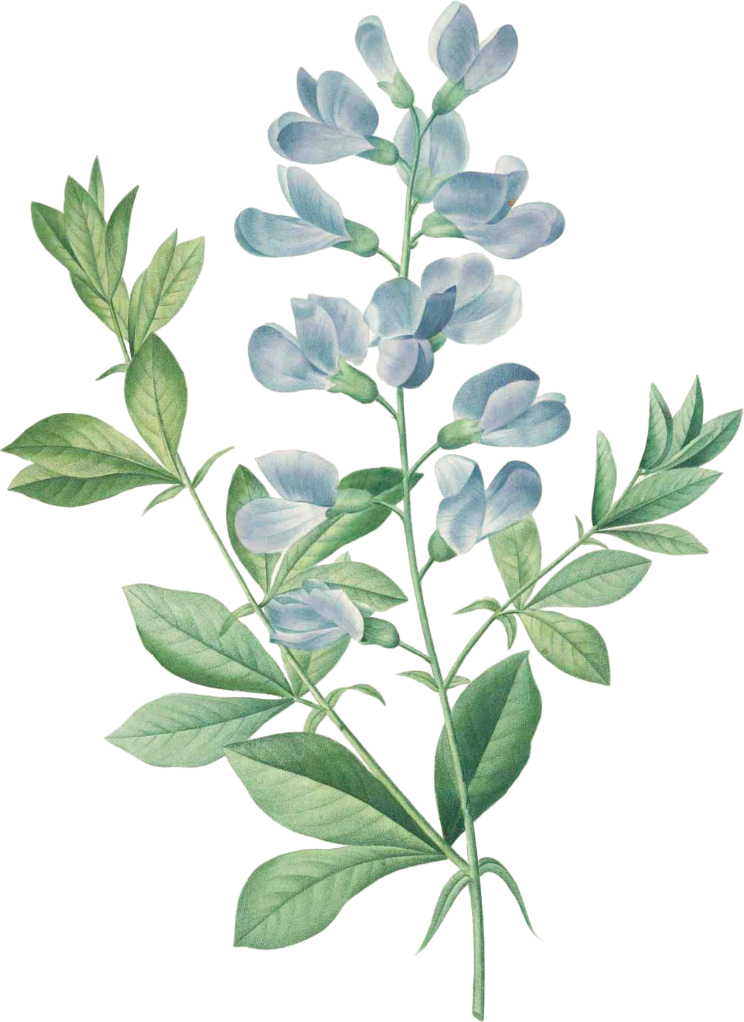 Thanks for listening!
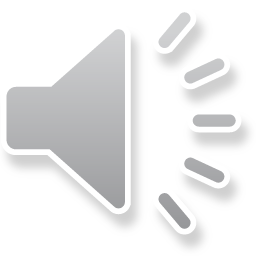 [Speaker Notes: Giáo án của Hạnh Nguyễn: https://www.facebook.com/HankNguyenn]